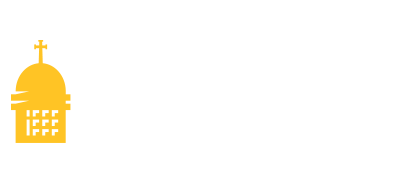 Research Poster Title Goes Here
Student researchers and Faculty Mentor names go here
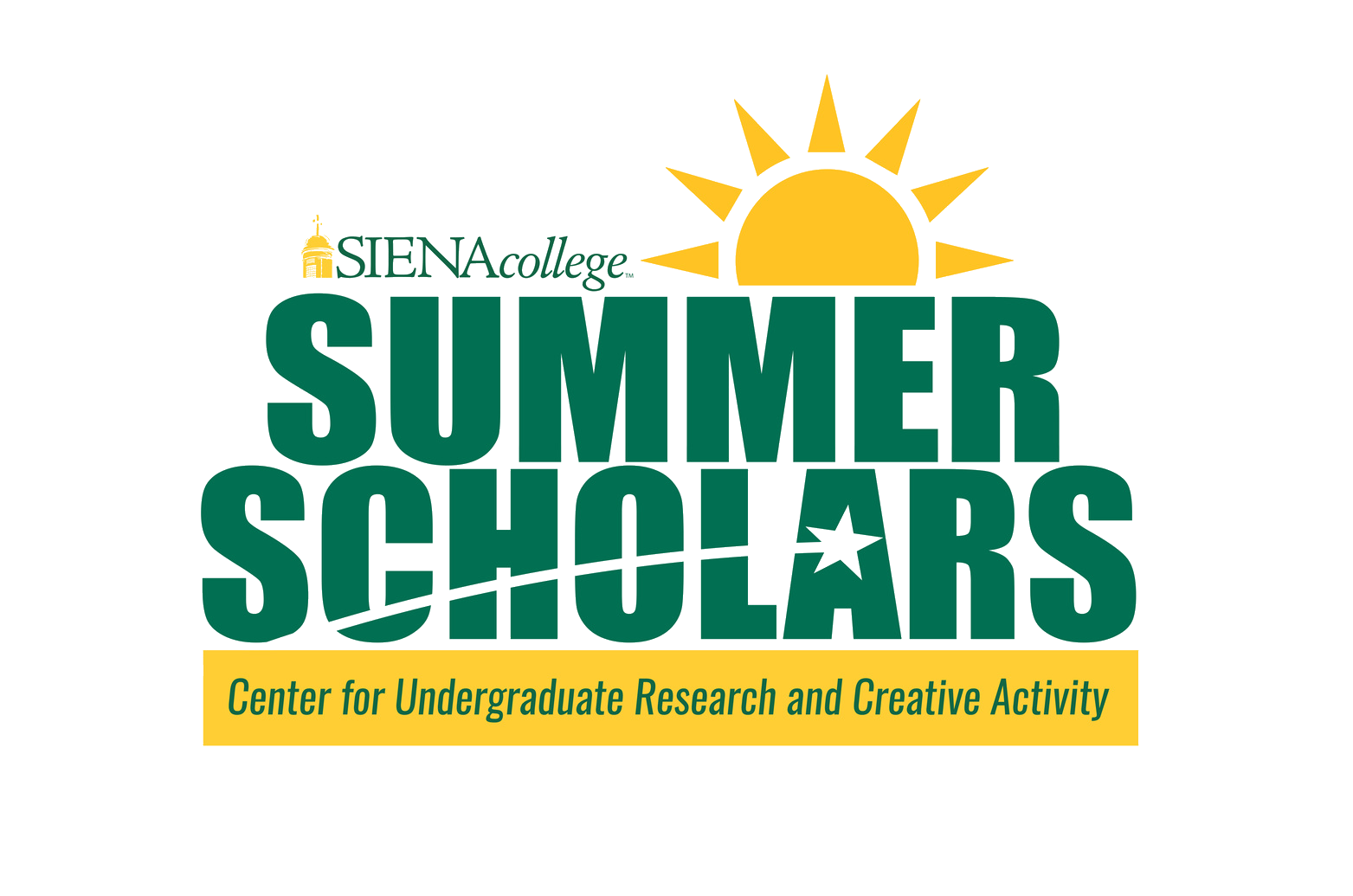 Section Head Here

Section Subhead Here
Section Head Here

Section Subhead Here
Section Head Here

Section Subhead Here
Text Here
Text Here
Text Here
Section Head Here
Section Head Here

Section Subhead Here
Text Here
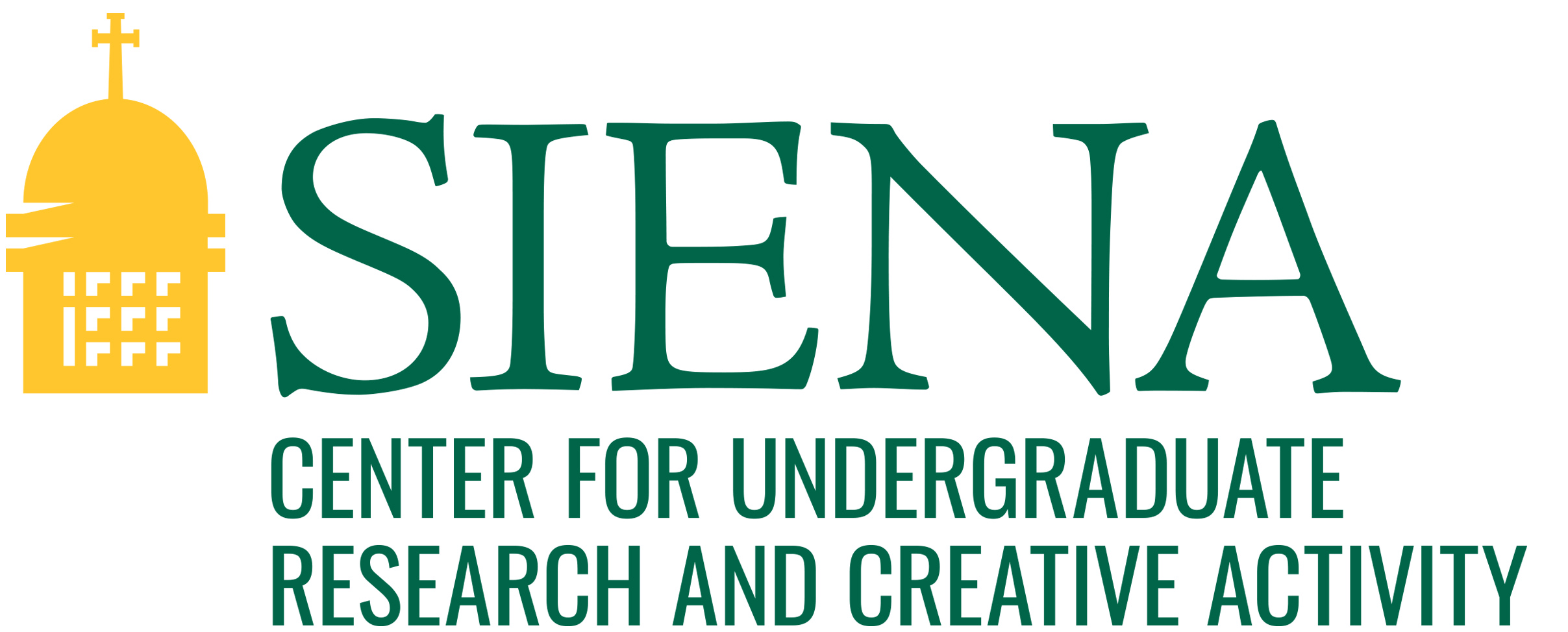 Text Here